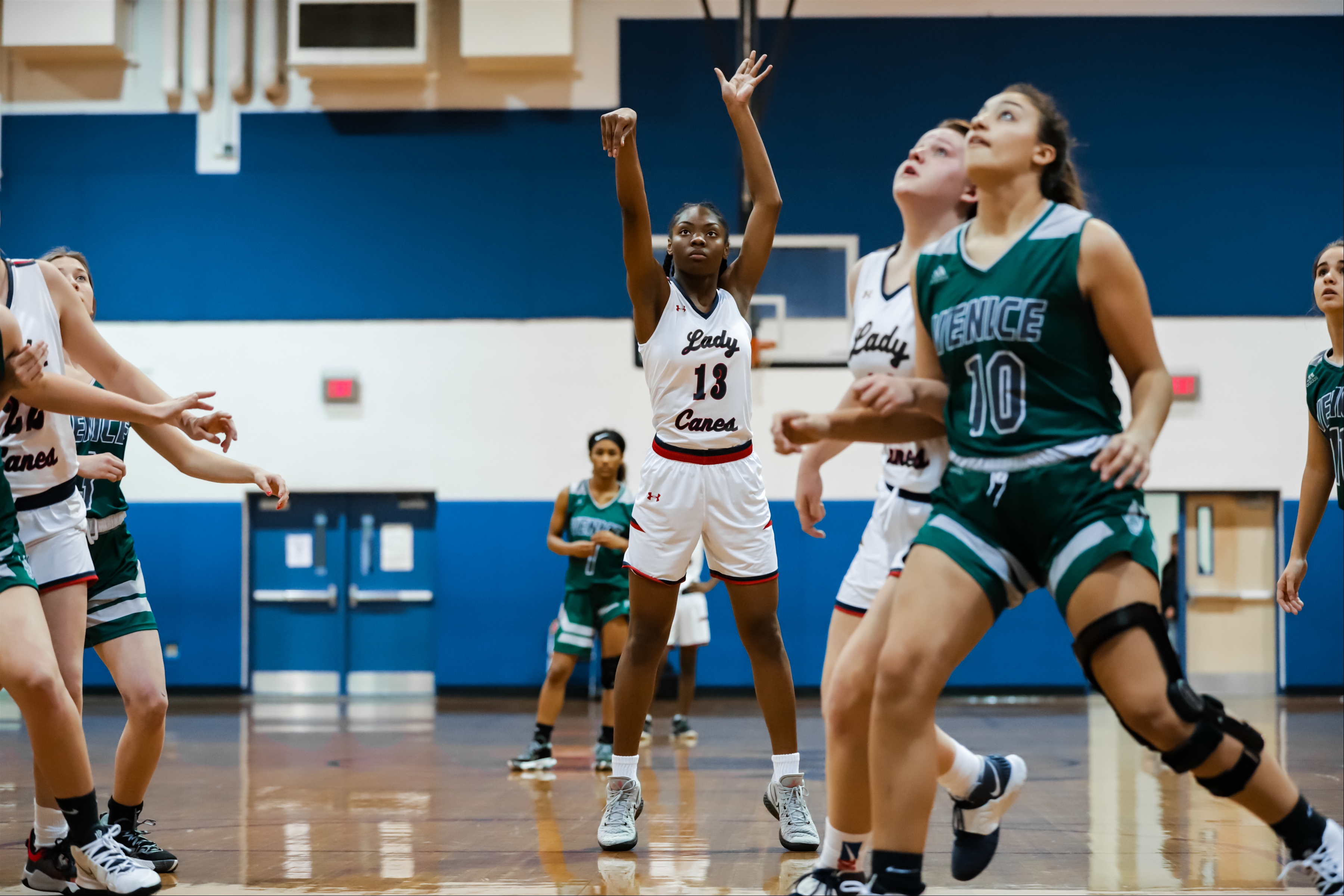 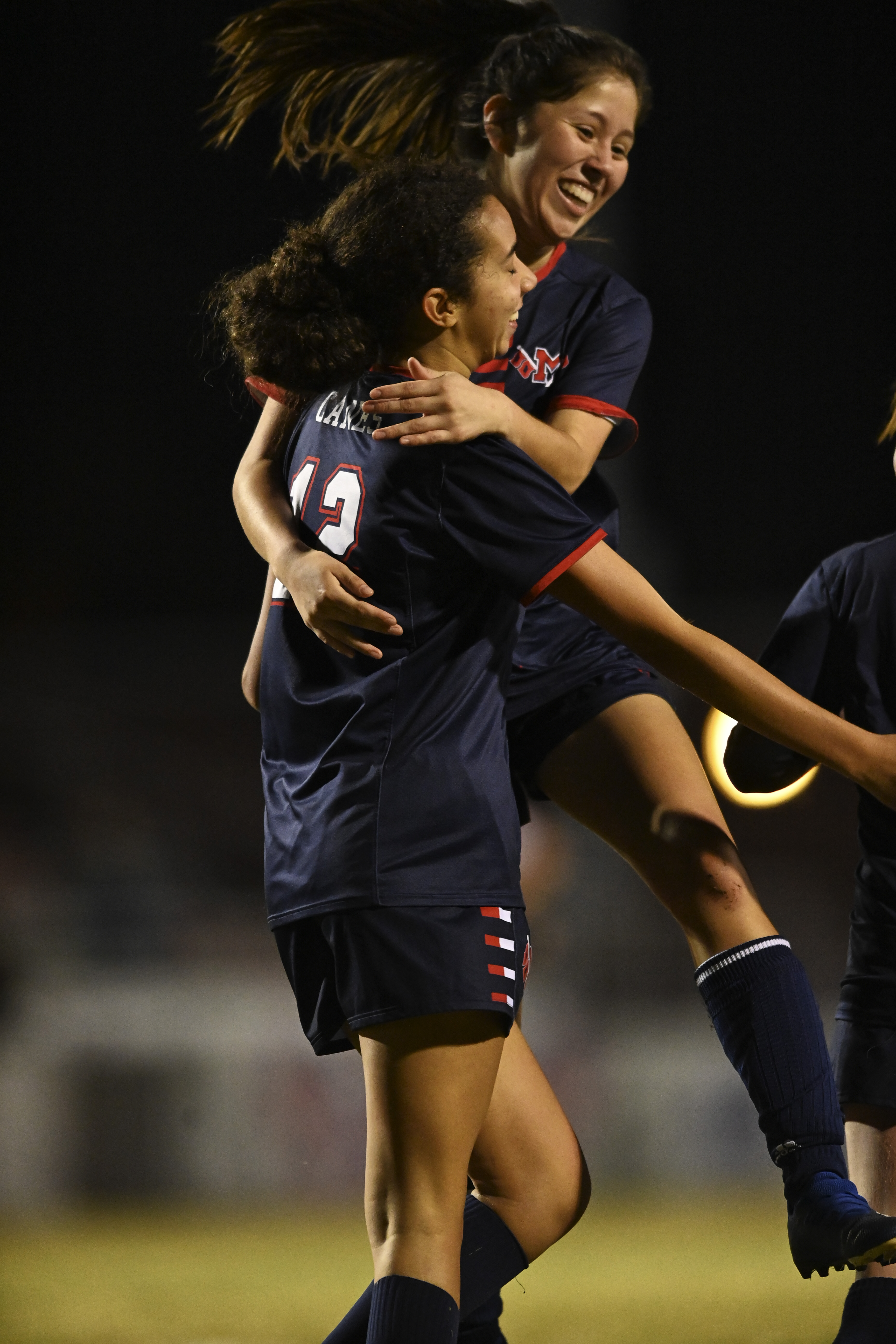 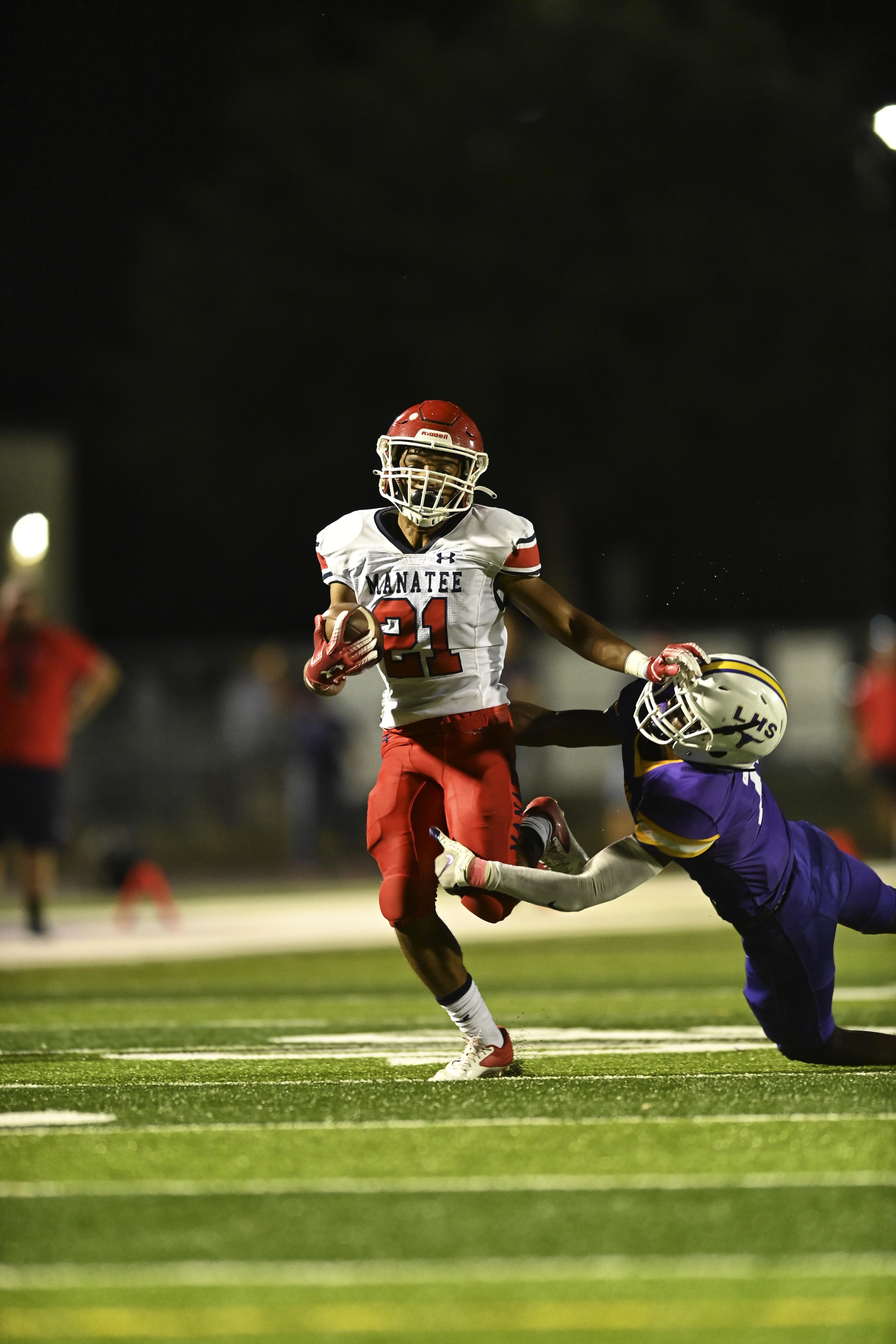 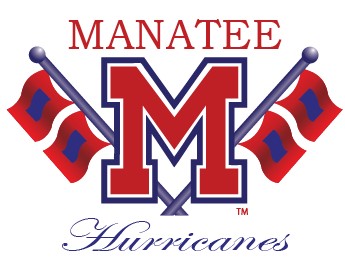 MANATEE ATHLETICS
SPORTS ORIENTATION
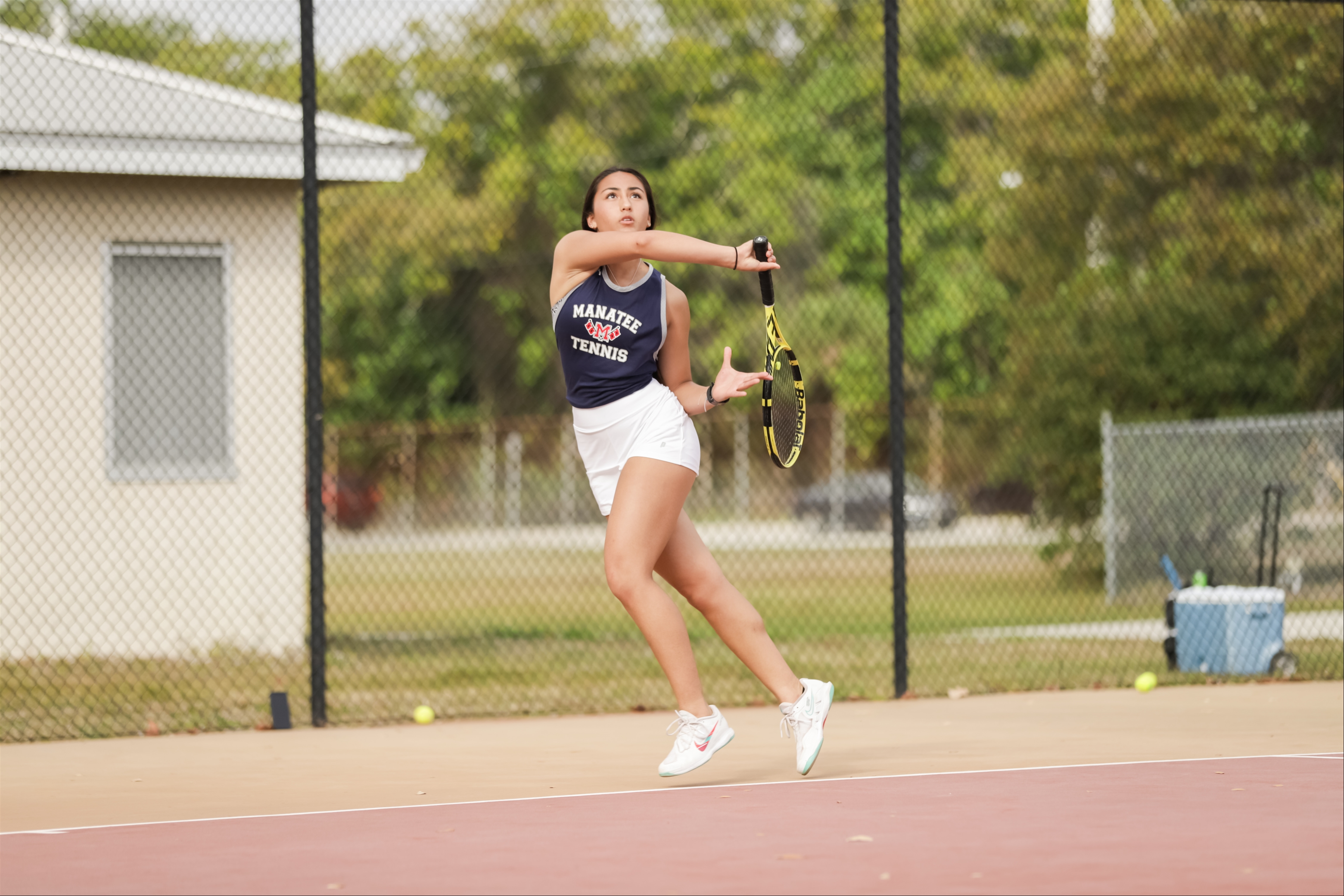 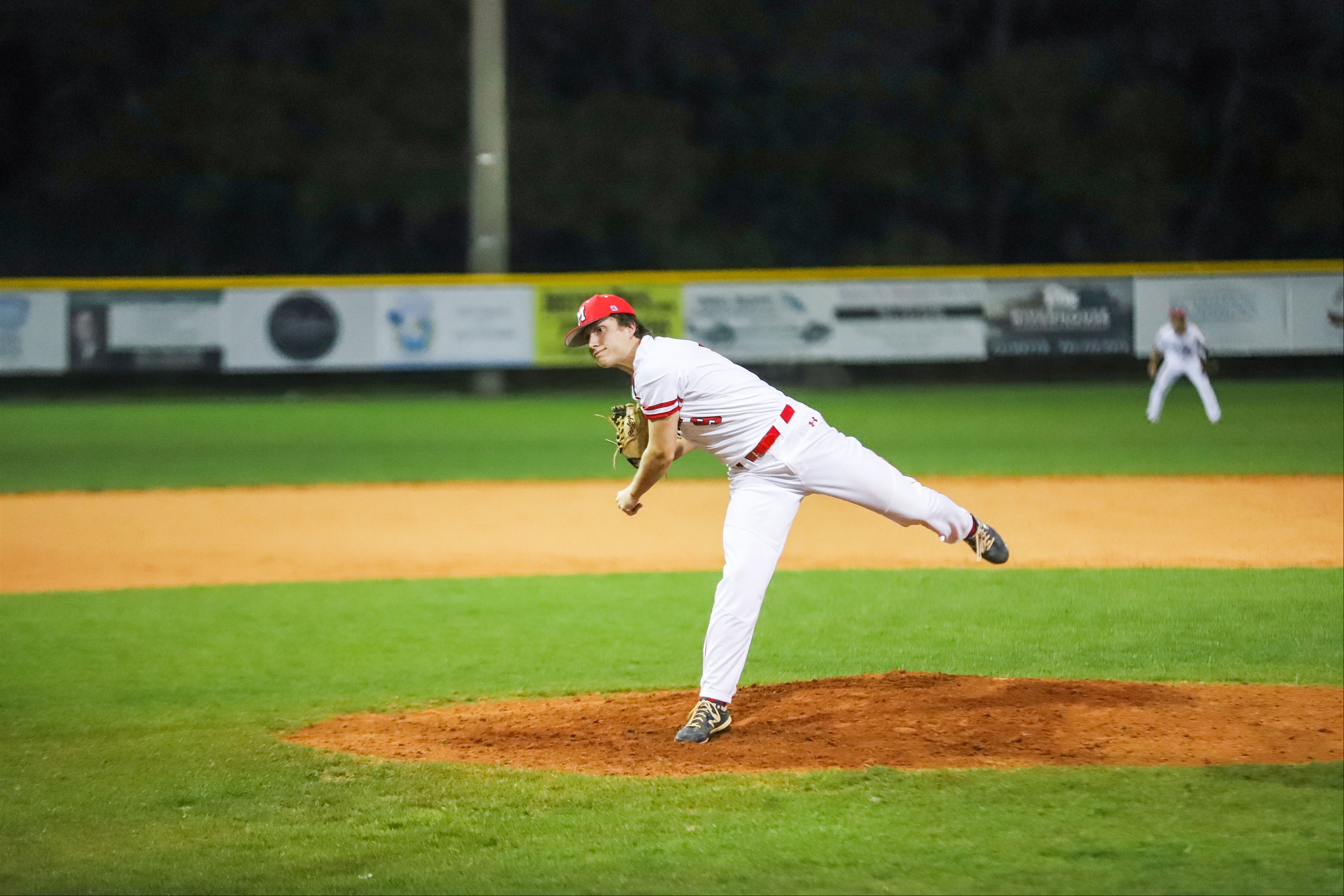 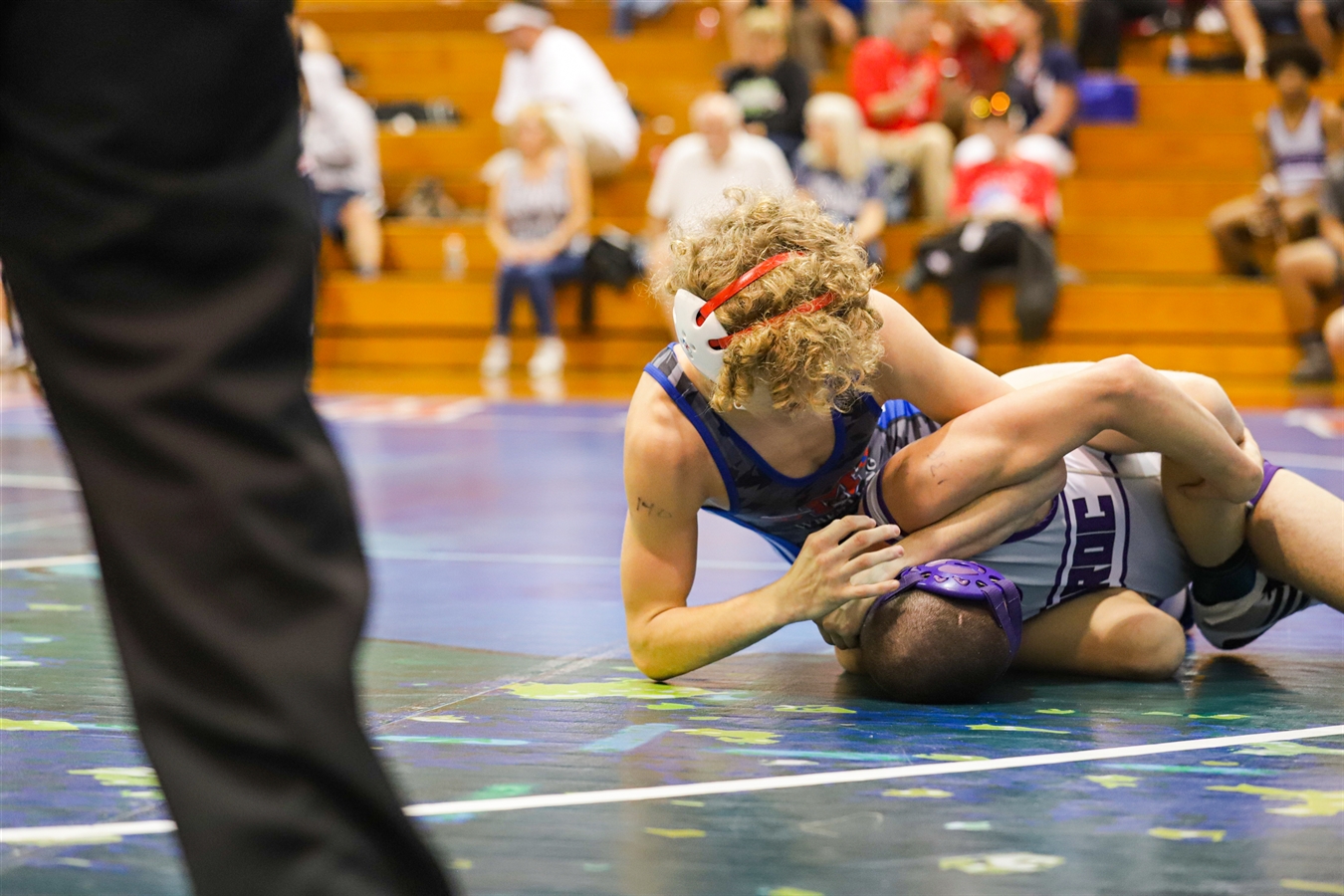 ADMINISTRATION
MRS. SHARON SCARBROUGH- PRINCIPAL
MS. DENISE BRIGG- ASSISTANT PRINCIPAL
MR. TRAVIS COCHRAN- ASSISTANT PRINCIPAL
MR. SHANE HALL- ASSISTANT PRINCIPAL
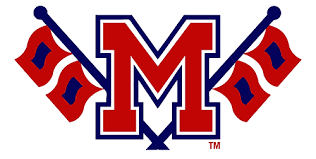 ATHLETIC DIRECTOR
MR. MATT BOWLING
941-714-7300 EXT 71923
BOWLINGM@MANATEESCHOOLS.NET
MHS SPORTS PROGRAMS
ALL SPORTS OPERATE UNDER THE GOVERNANCE OF THE FLORIDA HIGH SCHOOL ATHLETIC ASSOCIATION (FHSAA)
MANATEE HIGH OFFERS 26 COMPETITIVE ATHLETIC TEAMS
VARSITY AND JUNIOR VARSITY LEVELS OFFERED
MHS COMPETES IN THREE SPORT SEASONS:
FALL
WINTER
SPRING
FALL SPORTS
Boys XC: Krista Latessa
Girls XC: Krista Latessa
Football: Jacquez Green
Boys Golf: Charlie Gage
Girls Golf: Daniella Gordic-Ronderos
Swimming: Michelle Armer
Volleyball: Tony Cothron
WINTER SPORTS
Boys Basketball: Mike Alderson
Girls Basketball: Latece Luther
Cheerleading: Giovanna Scialdone
Boys Soccer: TBD
Girls Soccer: Jeff Wandel
Girls Weightlifting: Rich Lansky
Boys Wrestling: Andrew Gugliemini
Girls Wrestling: Andrew Gugliemini
WEIGHTLIFTING
SPRING SPORTS
Baseball: Nolan Neiman
Beach Volleyball: TBD
Flag Football: John Johnson
Boys Lacrosse: Neil Roche
Girls Lacrosse: Jeff McGuigan
Softball: Krista Latessa
Boys Tennis: Alan Johnson
Girls Tennis: Alan Johnson
Boys Track and Field: Domonique Dunbar
Girls Track and Field: Kavious Price
Boys Weightlifting: Rich Lansky
REQUIRED ATHLETIC FORMS
EVERY ATHLETE MUST SUBMIT REQUIRED FHSAA DOCUMENTATION PRIOR TO STARTING ANY SPORT.
OFF-SEASON/SUMMER WORKOURTS REQUIRE SAME DOCUMENTATION
INSURANCE MUST BE PAID PRIOR TO BEGINNING ANY SPORT
PLEASE AQUIRE DOCUMENTATION ONLY FROM THE MHS WEBSITE OR WWW.FHSAA.COM
FHSAA: EL2 (PHYSICAL)
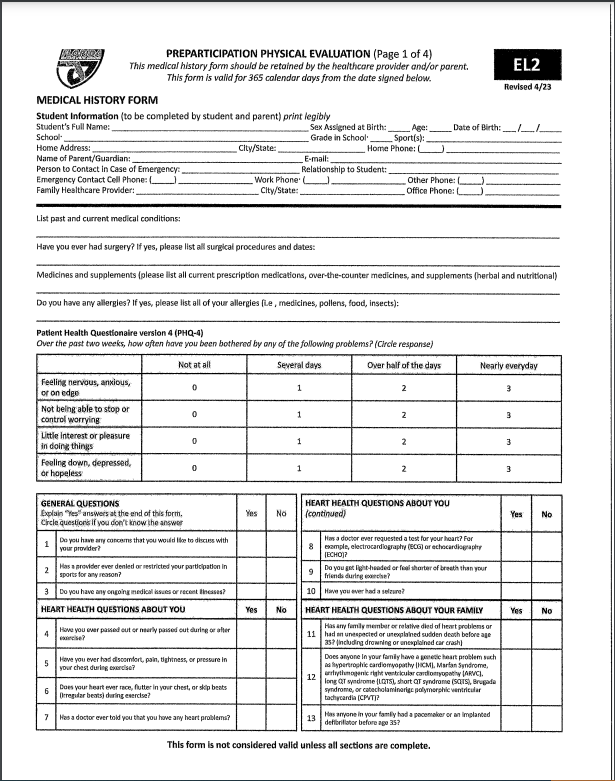 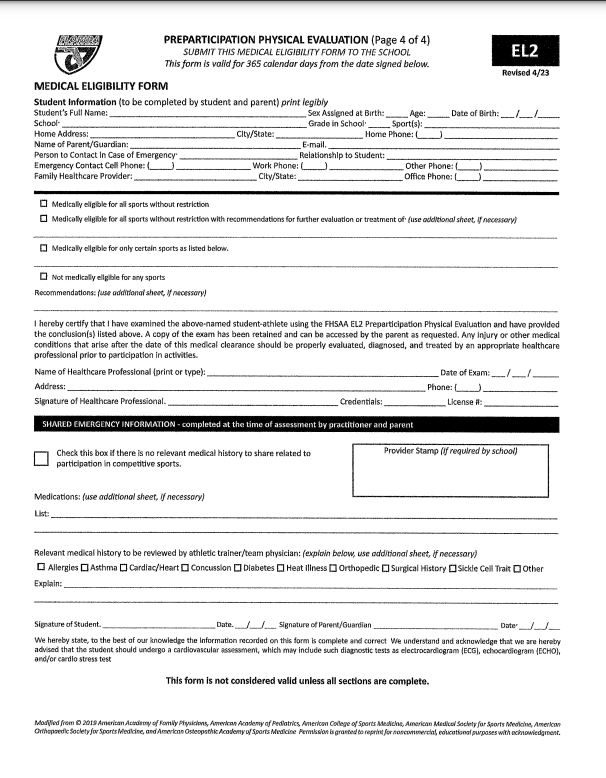 ALL ATHLETES MUST HAVE A PHYSICAL CONDUCTED BY A LICENSED MEDICAL PRACTITIONER 
PHYSICALS ARE CURRENT FOR 365 DAYS FROM EXAM
FHSAA: EL-3
5 PAGES TO THIS DOCUMENT
DOCUMENT MUST SAY REVISED 4/23 IN UPPER RIGHT CORNER
ALL PAGES MUST BE SIGNED AND DATED BY STUDENT ATHLETE
ALL PAGES MUST BE SIGNED AND DATED BY PARENT/GUARDIAN
EL-3:
Page 1: CONSENT AND RELEASE FROM LIABILITY CERTIFICATE
Page 2: CONCUSSION
Page 3: SUDDEN CARDIAC ARREST
Page 4: HEAT ILLNESS
Page 5: ACKNOWLEDGEMENT
Athletic participation fee
VISIT MANATEE WEBSITE
CLICK ATHLETICS TAB
SCROLL TO BOTTOM
CLICK ON PARTICIPATION FEE LINK
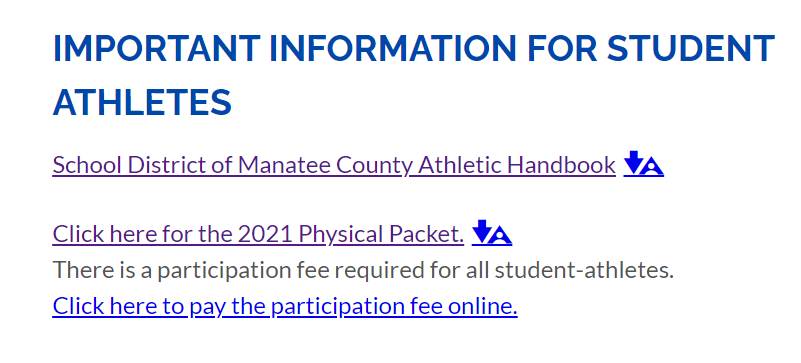 Paying participation fee
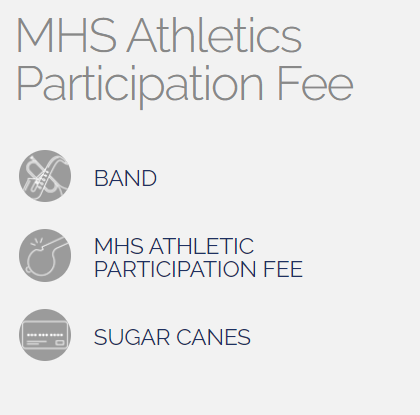 CHOOSE APPROPRIATE SELECTION
CHOOSE FEE FROM DROP DOWN MENU
FOOTBALL- $75.00
ALL OTHER ACTIVITIES- $50.00
SPRING ONLY- $25.00
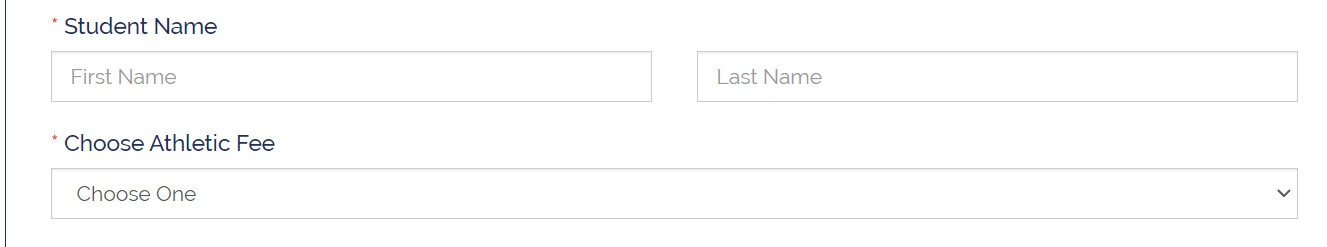 Non-traditional students
IF YOU ARE ENROLLED AT A CHARTER SCHOOL, PLEASE SEE THE ATHLETIC DIRECTOR PRIOR TO BEGINNING A SPORT
IF YOU ARE A HOME SCHOOL STUDENT, PLEASE CONTACT THE ATHLETIC DIRECTOR PRIOR TO BEGINNING A SPORT
FLVS FLEX IS CONSIDERED A HOME SCHOOL PROGRAM
ALL NON-TRADITIONAL STUDENTS MUST COMPLETE ADDITIONAL PAPERWORK FOR THE FHSAA
ALL PAPERWORK CAN BE FOUND ON OUR WEBSITE
Athletic injuries
ATHLETIC TRAINER: BRIAN WATERS
ATHLETES NEED TO SEE TRAINER FIRST WHEN INJURED
TRAINER WILL REFER TO DOCTOR IF NEEDED
ALL ATHLETES MUST HAVE CLEARANCE FROM DOCTOR TO PARTICIPATE
ELIGIBILITY
ALL ATHLETES MUST MAINTAIN AN UNWEIGHTED CUMULATIVE 2.0 GPA
GPA ON THE FIRST DAY OF EACH SEMESTER DETERMINES ELIGBILITY
SPEAK WITH COUNSELOR IF DOING CREDIT RECOVERY. ALL CREDIT RECOVERY MUST BE COMPLETED PRIOR TO THE FIRST DAY OF SCHOOL.
ATTENDANCE IN SCHOOL IS MANDATORY TO ATTEND AN ATHLETIC EVENT
MUST BE IN ATTENDANCE FOR AT LEAST HALF OF THE SCHOOL DAY
ATHLETIC EVENT IS PRACTICE AND GAMES
ONLY DOCUMENTED ABSENCES ARE ACCEPTED FOR CONSIDERATION
Athlete EXPECTATIONS
MANATEE HIGH SCHOOL EXPECTS THAT ALL ATHLETES REPRESENT THE FOLLOWING IN HIGH REGARD AT ALL TIMES:
FAMILY
SCHOOL
TEAM
TEAMMATES
ANY ACT THAT EMBARRASES THE TEAM, ATHLETIC DEPARTMENT, OR SCHOOL MAY RESULT IN A REMOVAL FROM ATHLETICS FOR UP TO 180 CALENDAR DAYS.
ATHLETIC SUSPENSIONS
SCHOOL DISTRICT OF MANATEE COUNTY OPERATES A 180 DAY SUSPENSION FROM ATHLETICS
DRUG ISSUES ON OR OFF CAMPUS MAY RESULT IN AN AUTOMATIC 180 DAY SUSPENSION
ALL LEVEL 3 AND LEVEL 4 OFFENSES ON THE SCHOOL DISTRCIT OF MANATEE COUNTY DISCIPLINE MATRIX MAY RESULT IN A 180 DAY SUSPENSION
CRIMINAL CHARGES RESULT IN AUTOMATIC SUSPENSION UNTIL A RESULT IS REACHED
ANY ATHLETE CONVICTED OF A FELONY WILL BE REMOVED FROM ATHLETICS FOR THE DURATION OF THE ATHLETE’S HIGH SCHOOL CAREER
Coaching concerns
ENCOURAGE YOUR ATHLETE TO SPEAK WITH COACH
PLAYING TIME WILL NOT BE DISCUSSED
COACHING STRATEGY/PHILOSOPHY WILL NOT BE DISCUSSED
CHAIN OF COMMAND WITH COACHES
CONFERENCE WITH PLAYER AND COACH
CONFERENCE WITH PLAYER, PARENT AND COACH
CONFERENCE WITH PARENT, PLAYER, COACH, AND ATHLETIC DIRECTOR
CONFERENCE WITH PARENT, PLAYER, COACH, AD, AND PRINCIPAL
CONFERENCE WITH PARENT, PLAYER, COUNTY AD AND EXECUTIVE DIRECTOR FOR FINAL RULING
PARENT INVOLVEMENT
SUPPORT
GET INVOLVED
SUPPORT
ENCOURAGE
SUPPORT
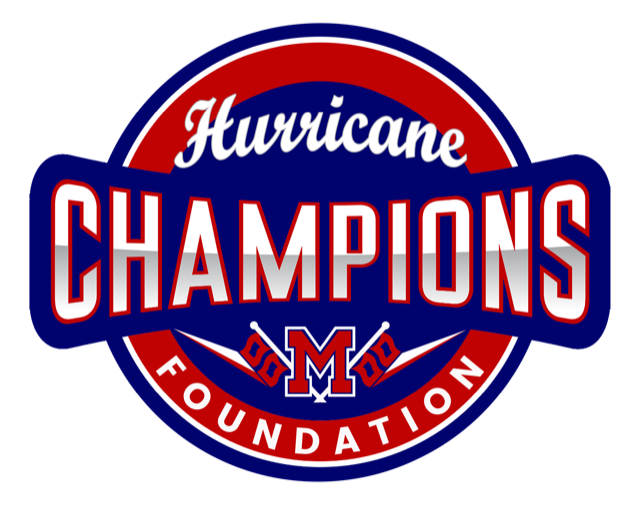 QUESTIONS
IF YOU HAVE QUESTIONS, PLEASE REACH OUT TO COACH BOWLING
PHONE- 941-714-7300 EXT 71923
EMAIL- BOWLINGM@MANATEESCHOOLS.NET